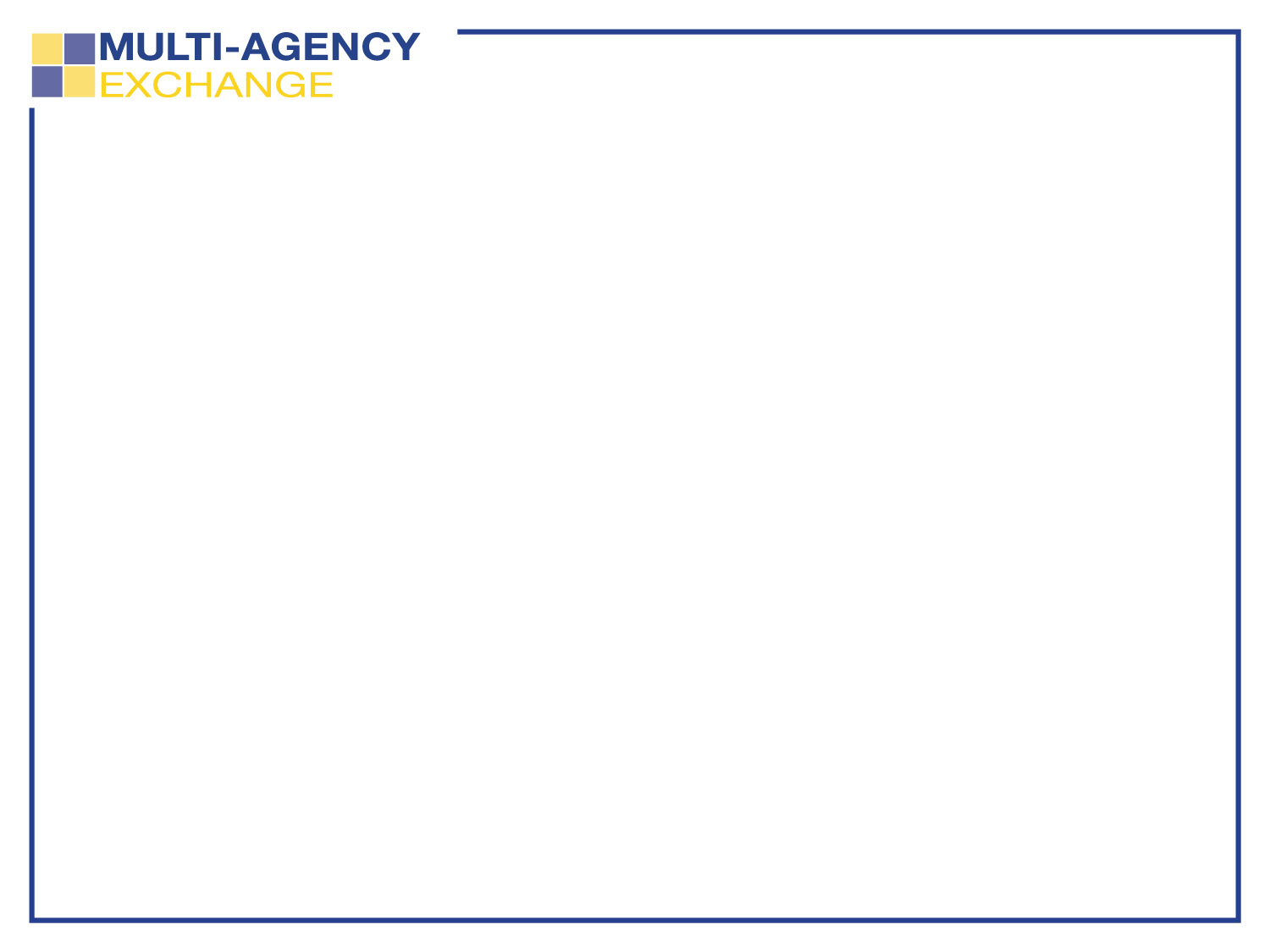 Dallas Streetcar & TOD - Bishop Arts
COMPTO Conference
July 9, 2016
Dallas, Texas

Evelio Hernandez, PE
Director of Streetcar
Dallas Area Rapid Transit
Email: ehernandez4@dart.org
MAX Program
June 21, 2017
Dallas, Texas

Evelio Hernandez, PE
Assistant Vice President
Streetcar/Systems Engineering
Dallas Area Rapid Transit
Email: ehernandez4@dart.org
1
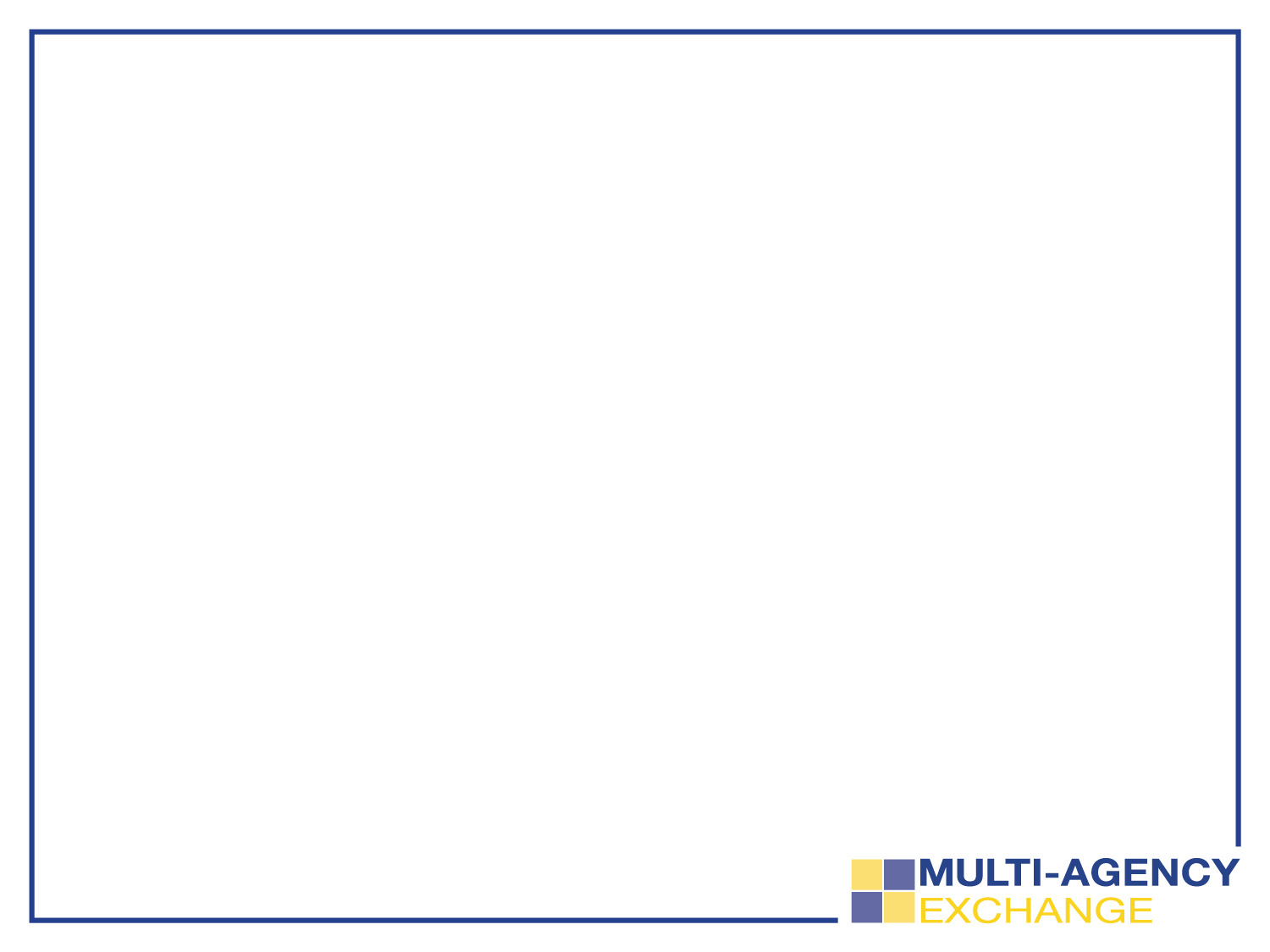 Unique Partnership
Stakeholders:

North Central Texas Council of Governments: Federal Grantee
City of Dallas: Project Owner
DART: Owner’s Technical Representative
Federal Transit Administration (Federal Partner)
TxDOT (State Partner)
2
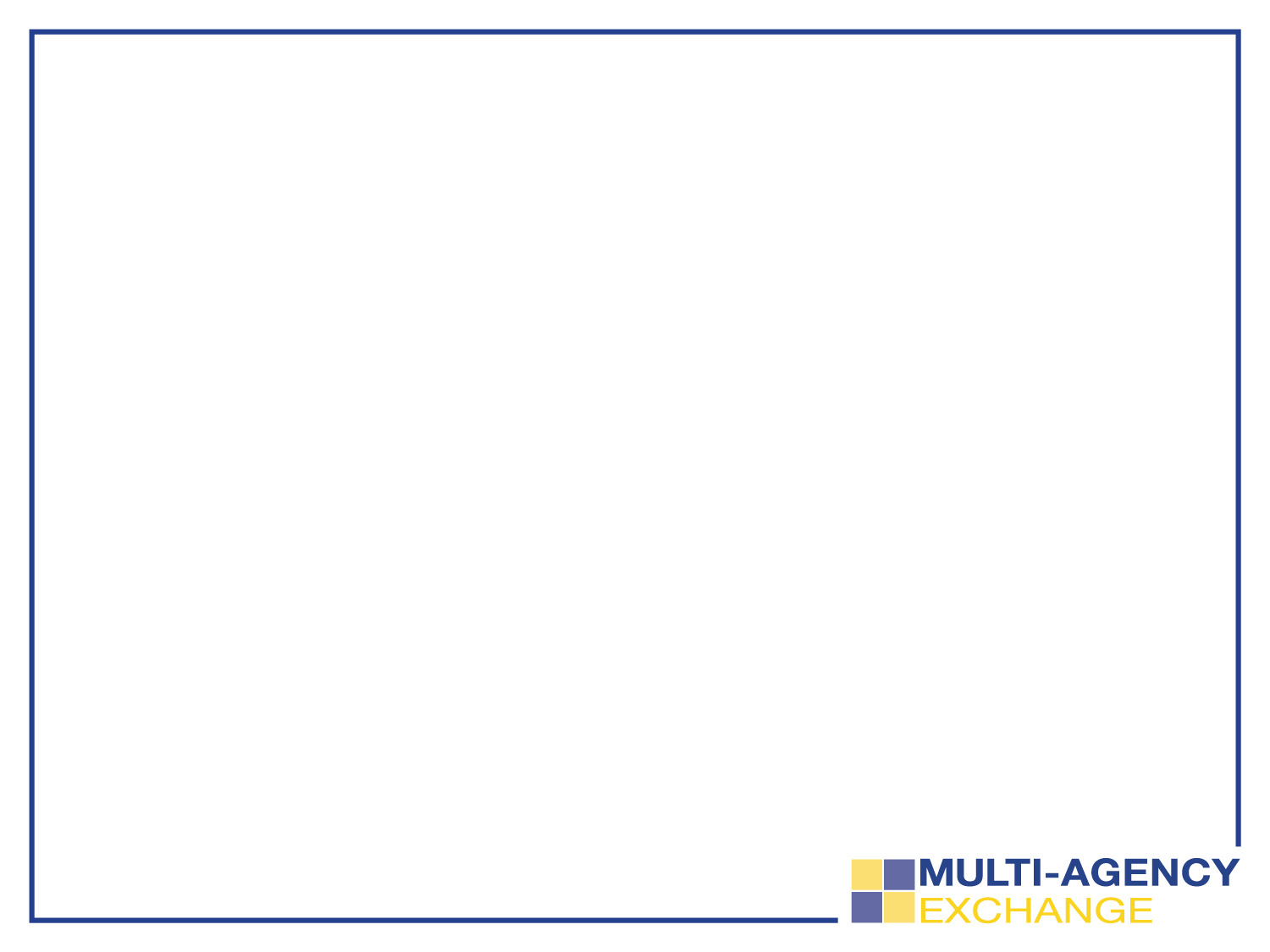 Dallas Streetcar System Map
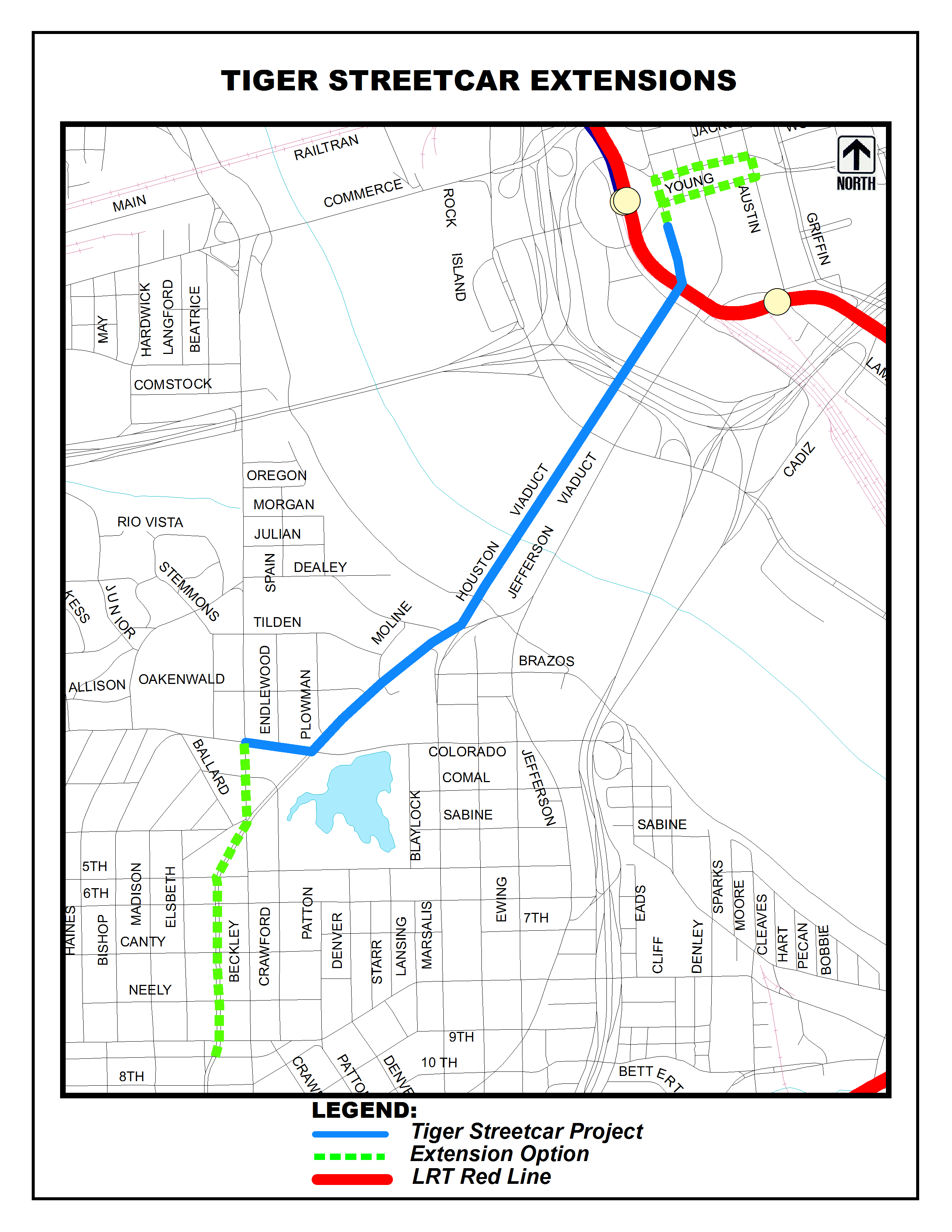 Union Station to Oak Cliff (Starter System)- 1.6 miles                     April 2015

Colorado/Beckley to Zang/Davis  (South Extension)- .75 miles August 2016

Union Station to Omni Convention Center Hotel Loop (North Extension)- Future
3
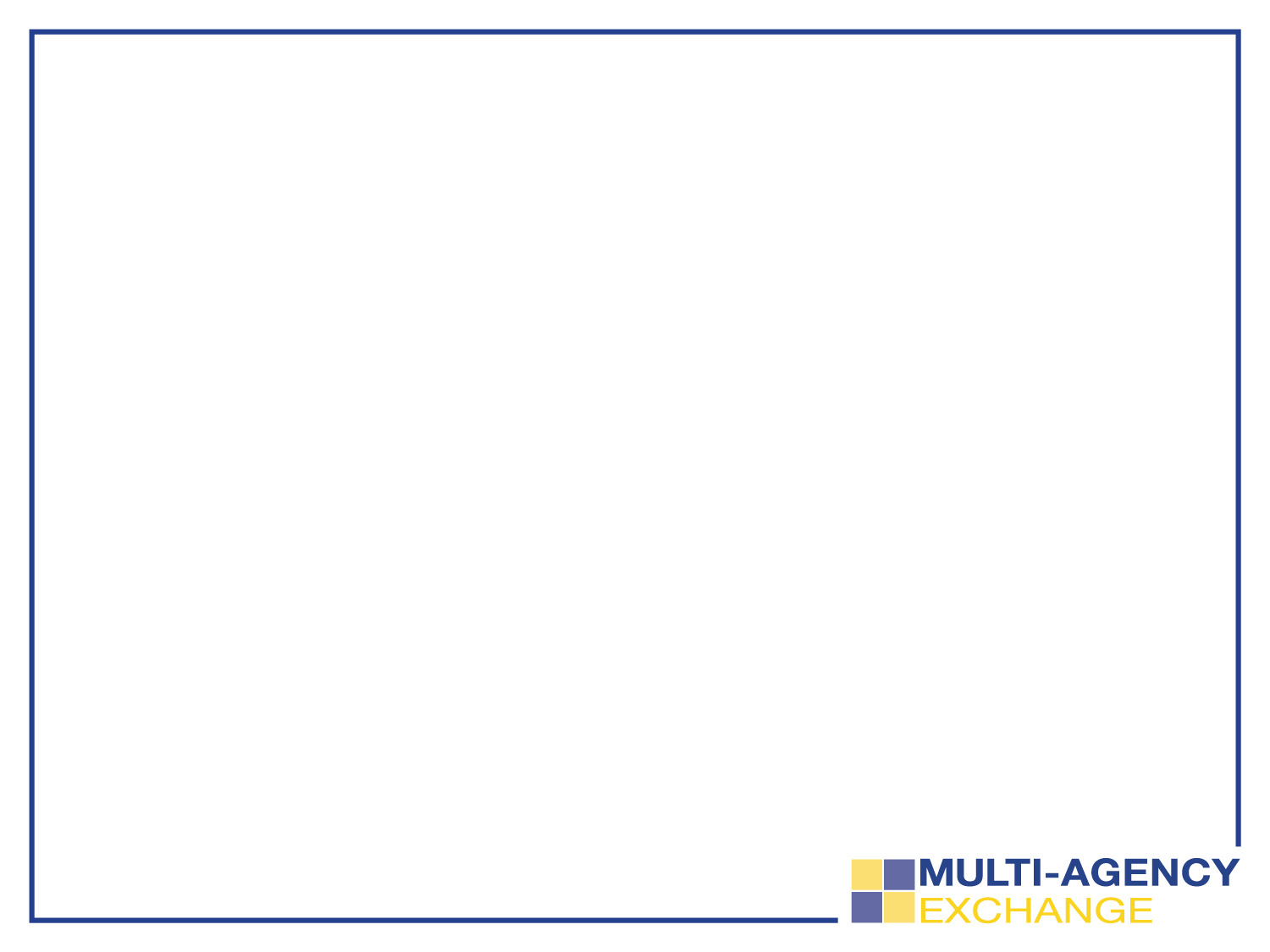 Streetcar Alignment System
1.6 miles Starter System
	-1 mile off-wire operation                                                   		dedicated single track                                   			bi-directional operation
	-4 stops
0.75 miles Southern Extension
-on wire operation
-double track
-2 stops
Street running with some transit signals
Two 500Kw traction power substations
4
Houston Street Viaduct Bridge
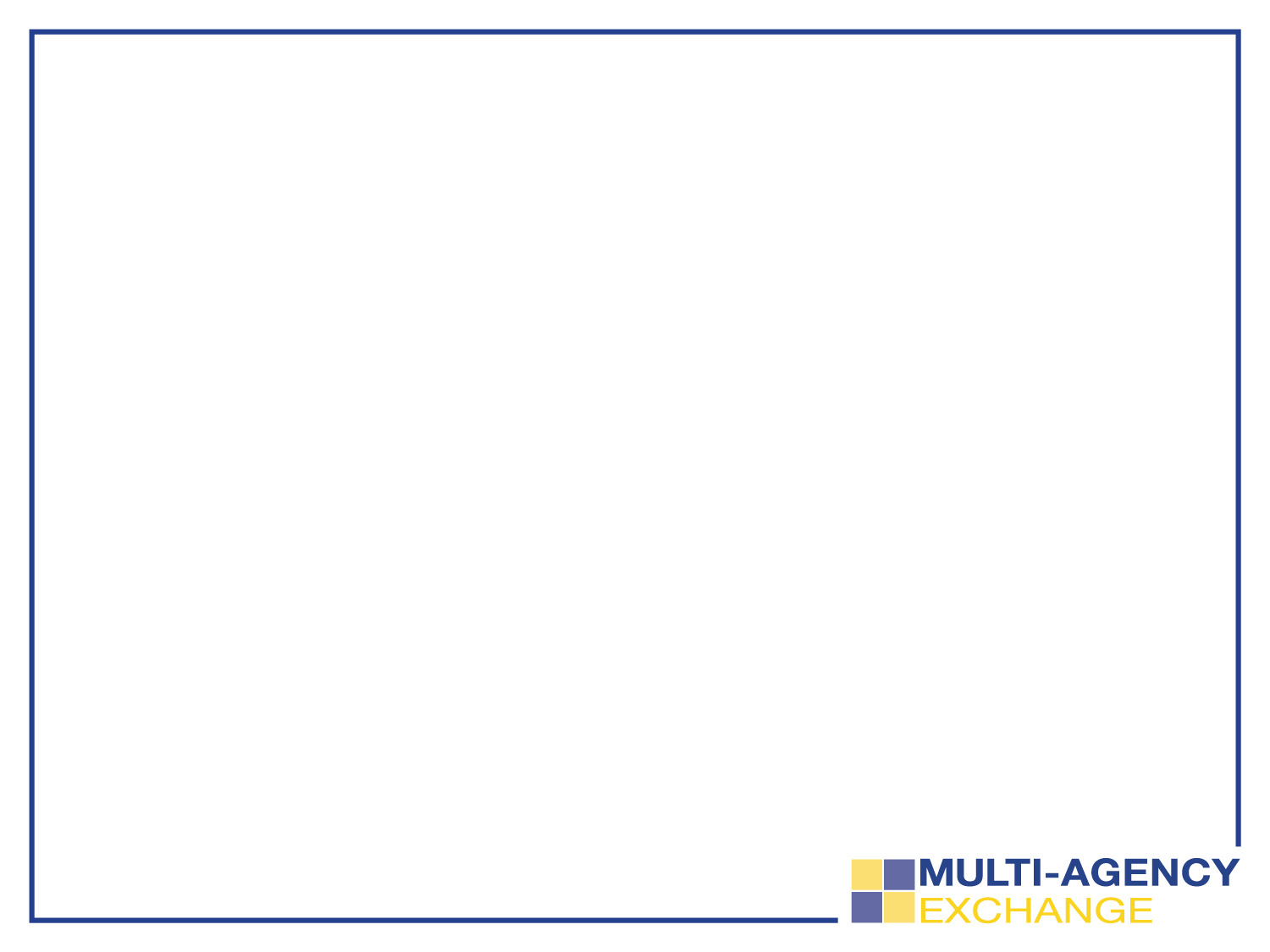 Historic bridge
100 years old
One mile long
National Register of Historic Places
Bridge Deck Rehabilitation
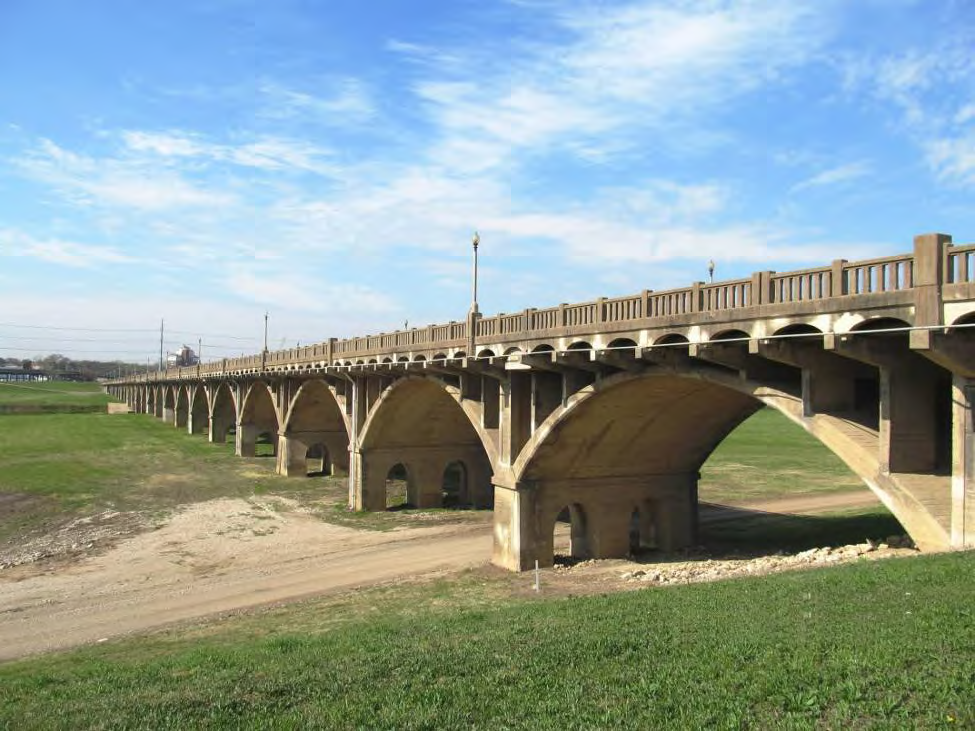 5
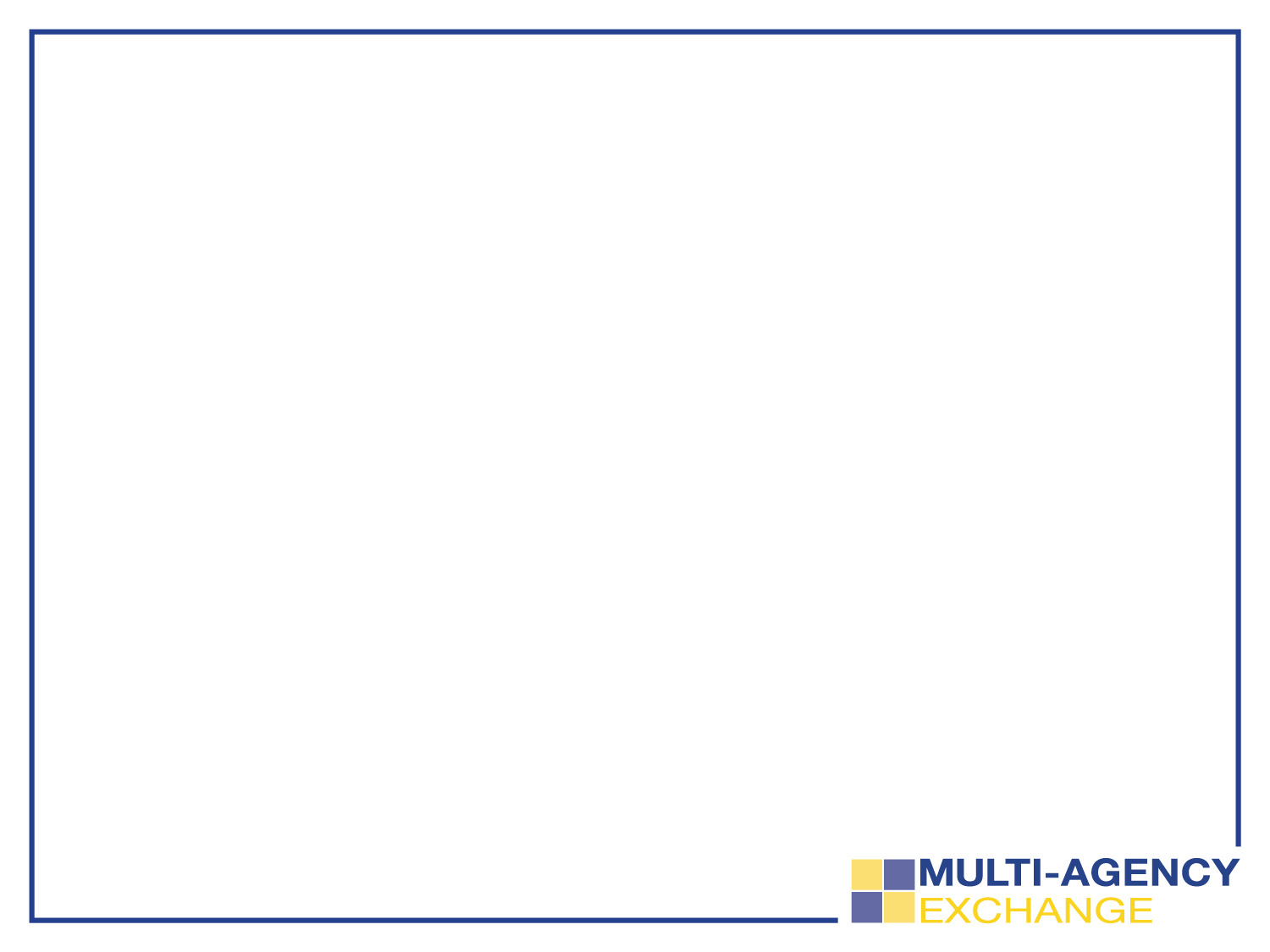 BROOKVILLE Liberty Streetcar
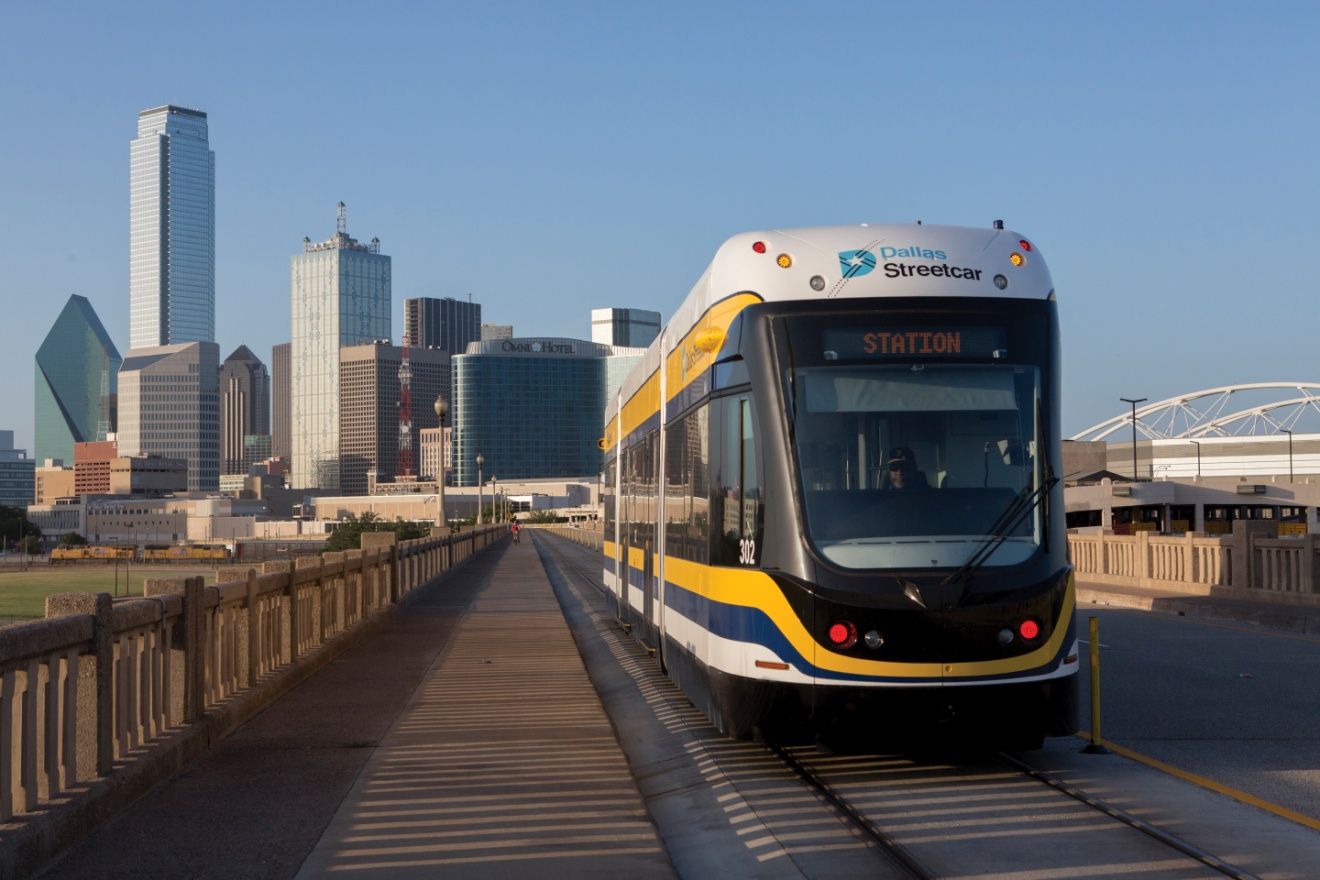 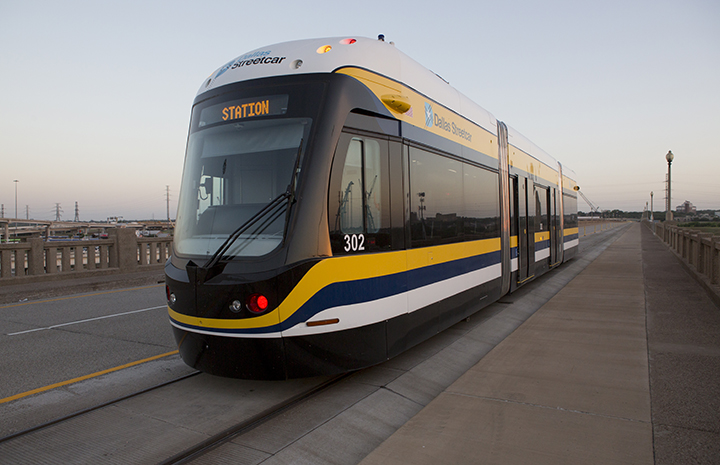 First off-wire capable streetcar manufactured in the US
Designed and manufactured in Pennsylvania
Awarded ‘Technical Innovation of the Year’ at LRTA Global Light Rail Awards
6
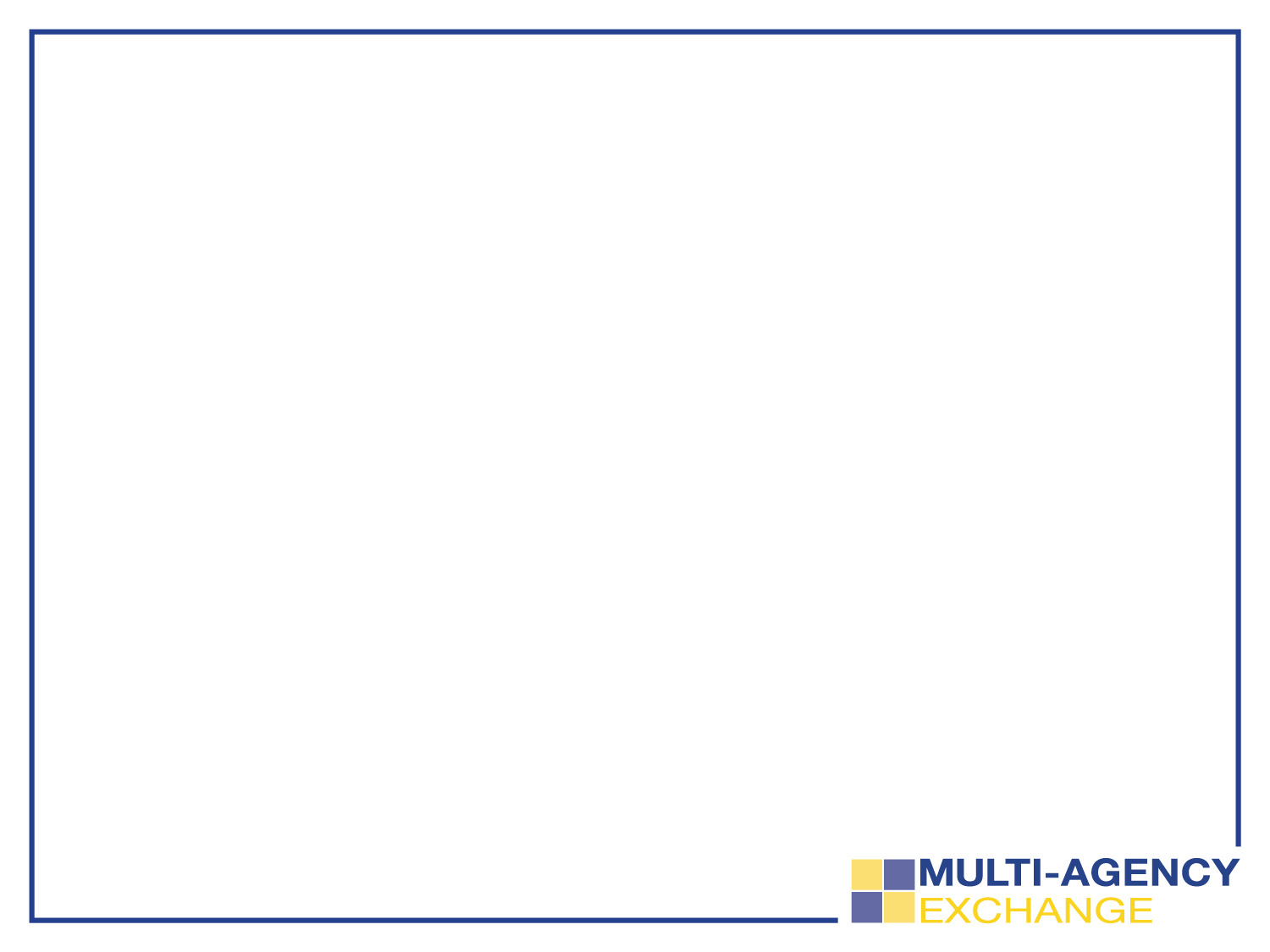 Streetcar Vehicle
4 Streetcar vehicles in operation
	-2 in service; 2 spare
Top speed: 40 MPH
Level Boarding
34 passenger seats
65’-6” long
Weight: 83,000 lbs
CCTV
Automatic Passenger Counters
7
Integration With Light Rail
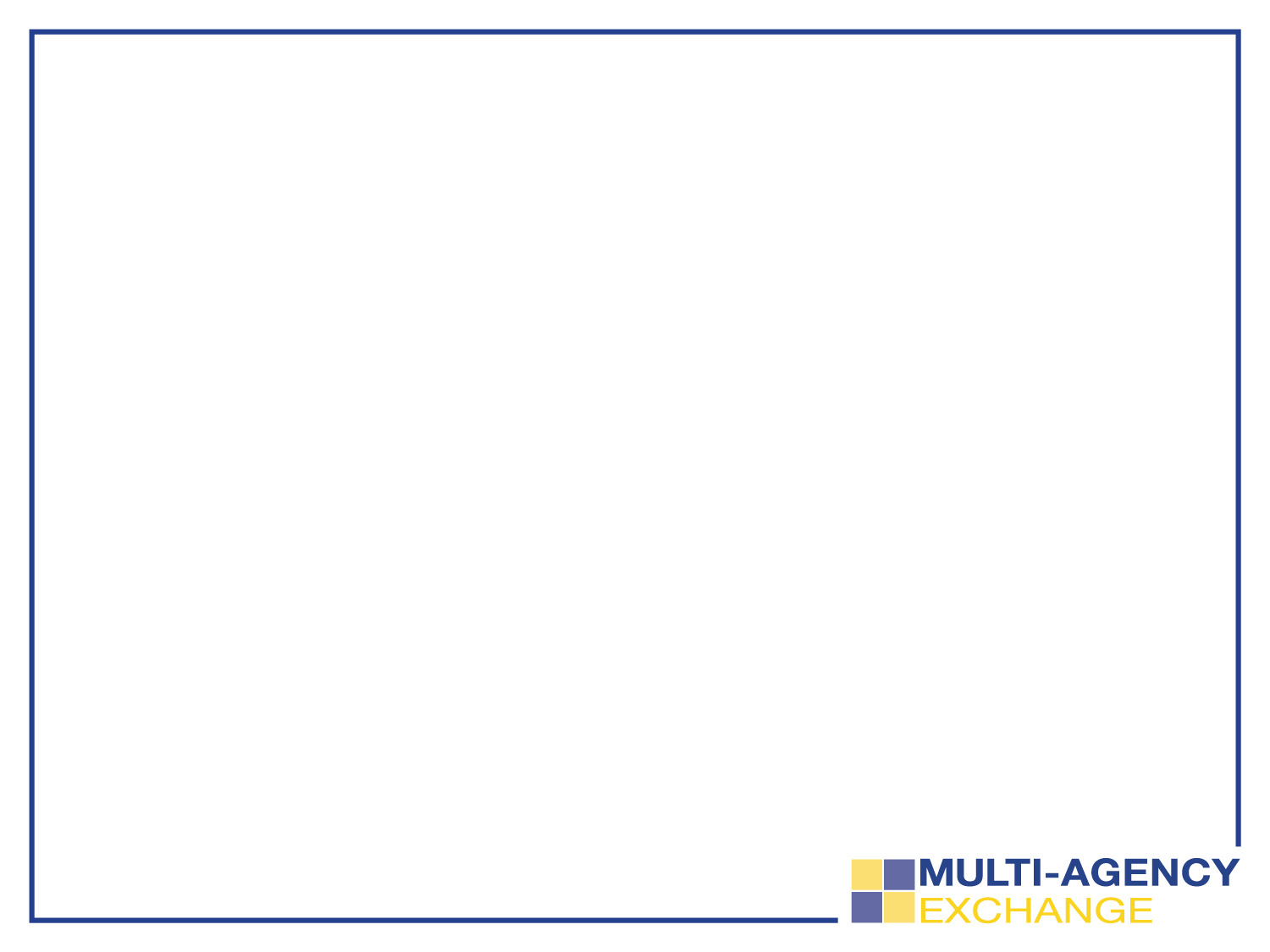 Integration with:

	-Maintenance Facility
	-Operators
	-Maintainers
	-Controllers
	-Transit Police
8
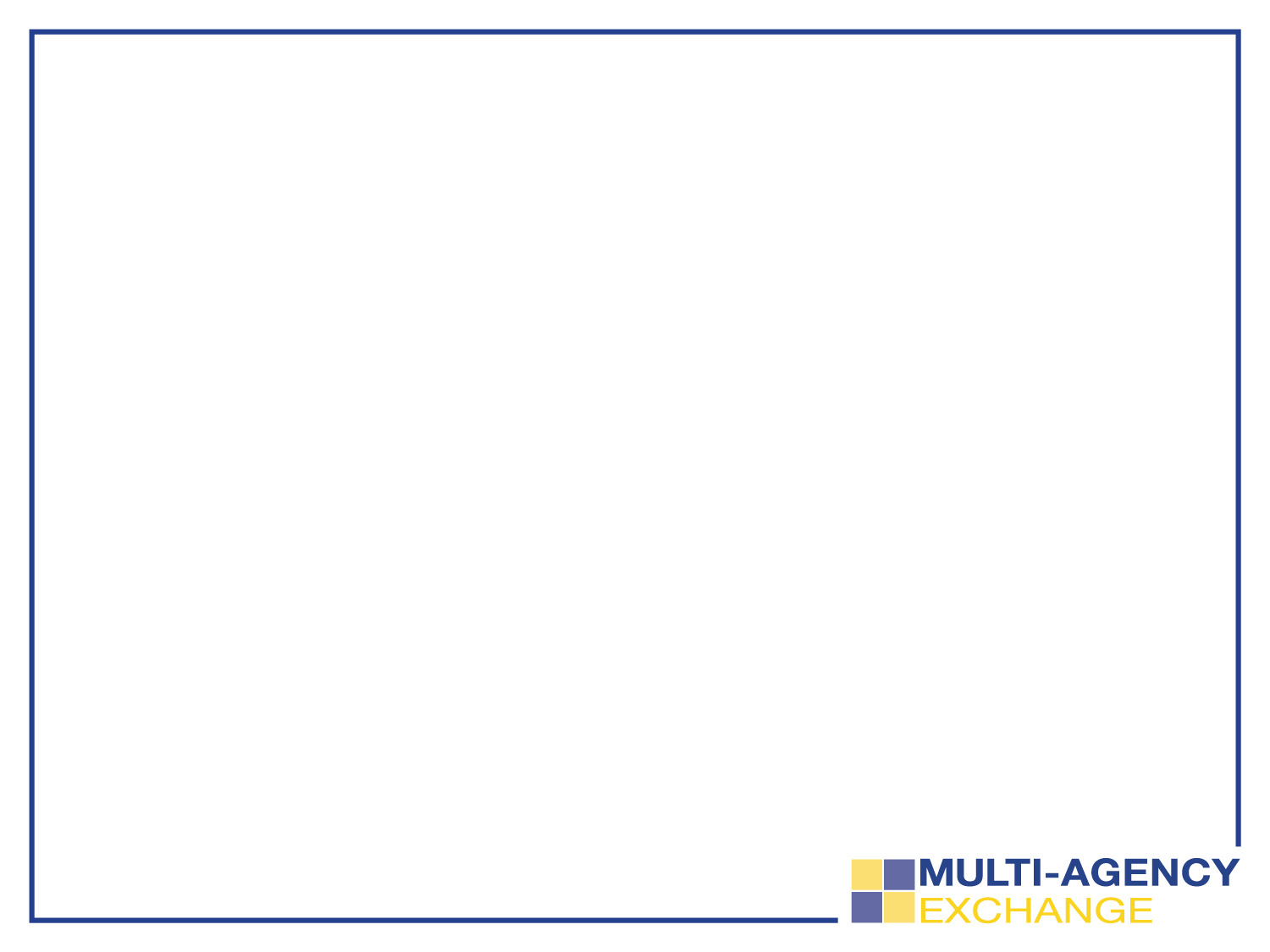 Energy Storage System:
Components
Four Main Components:

Batteries
Battery Management System
Chiller System
Train Operator’s Display
9
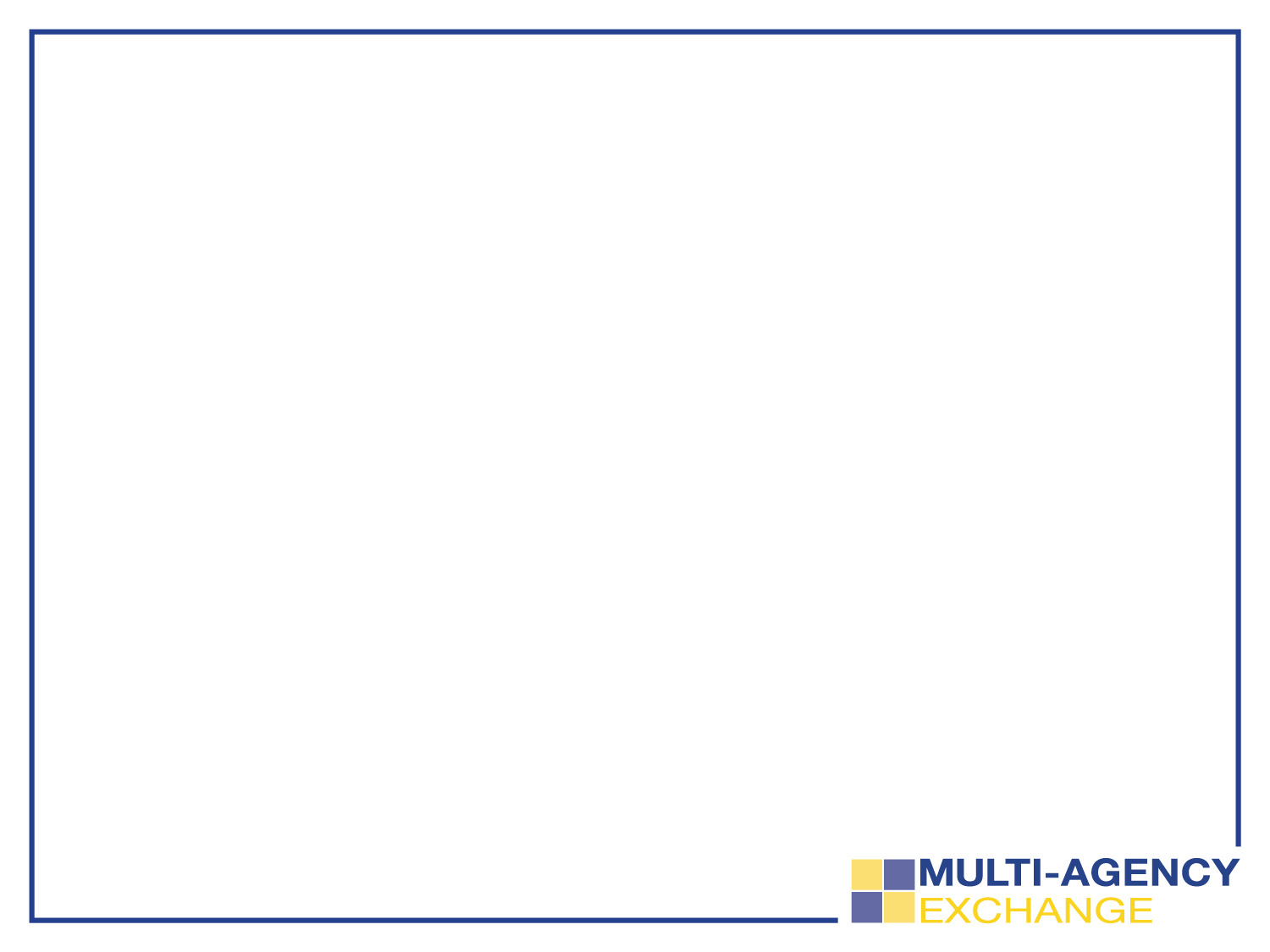 Energy Storage System: Batteries
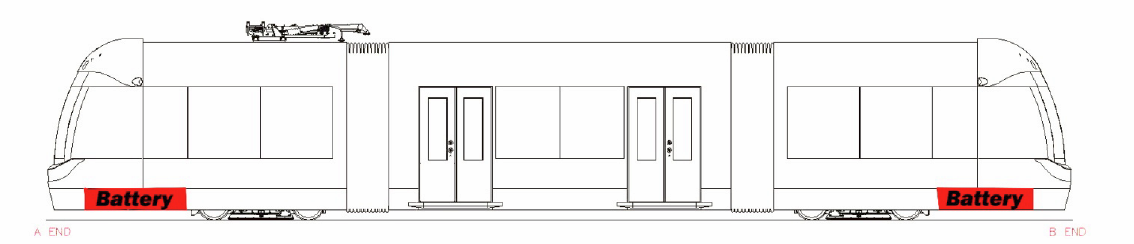 North Central Texas Council of Governments: Federal Grantee
City of Dallas: Project Owner
Redundant battery trays mounted underneath the carbody
Provides propulsion power and auxiliary loads
Each tray contains 30 batteries.
Each tray has a capacity of 300 Vmin and 492 Vmax and is rated at 84.1 kWh.
10
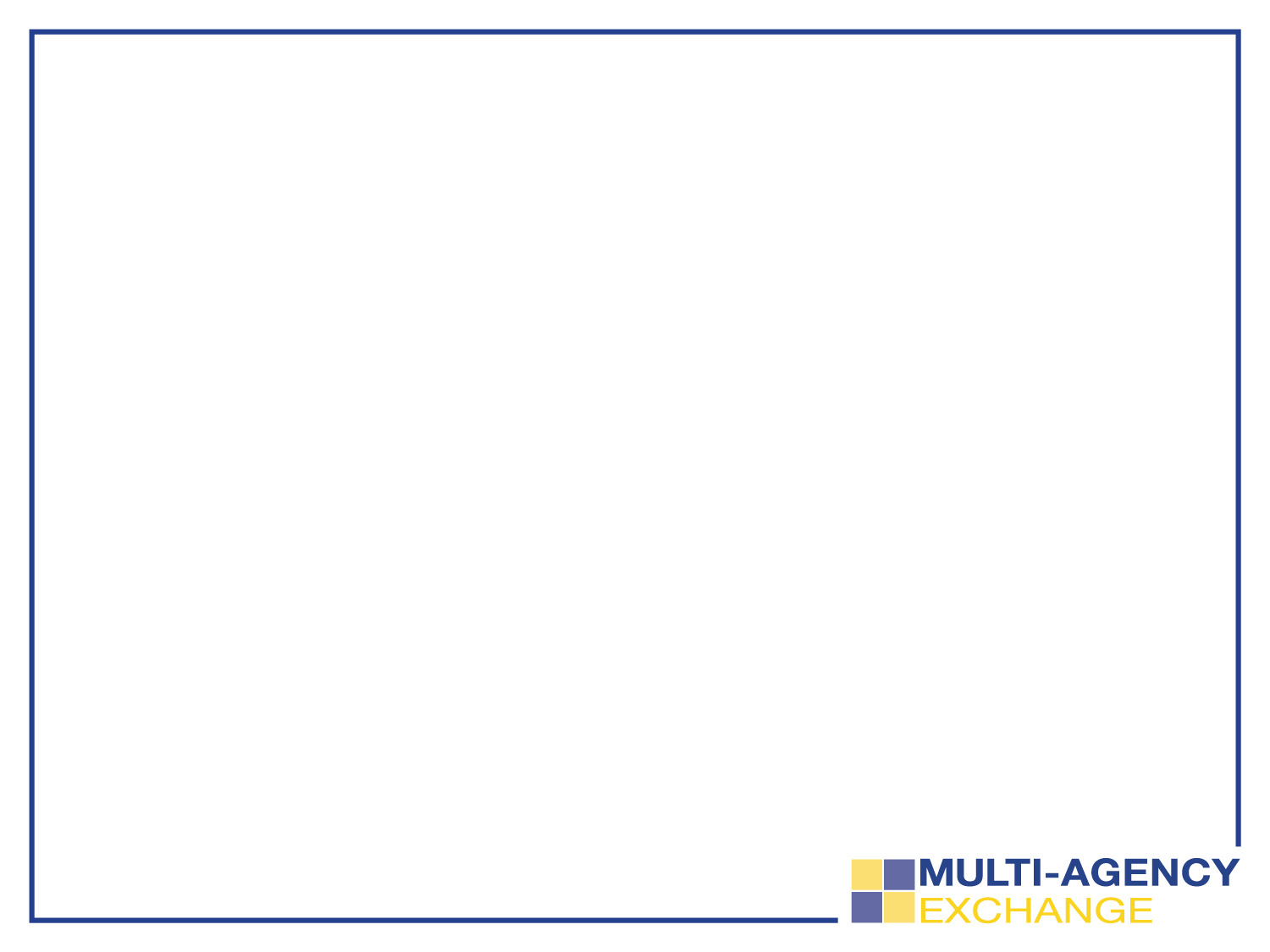 Energy Storage System:Batteries
Lithium Ion (Li) battery technology.
Tray is watertight, sealed, corrosion resistant enclosure.
Vibration isolators are used to prevent equipment damage.
Desiccant bags are used to absorb moisture.

Spare trays are charged in the shop.   ESS charger requires a 240VAC, 20A.
11
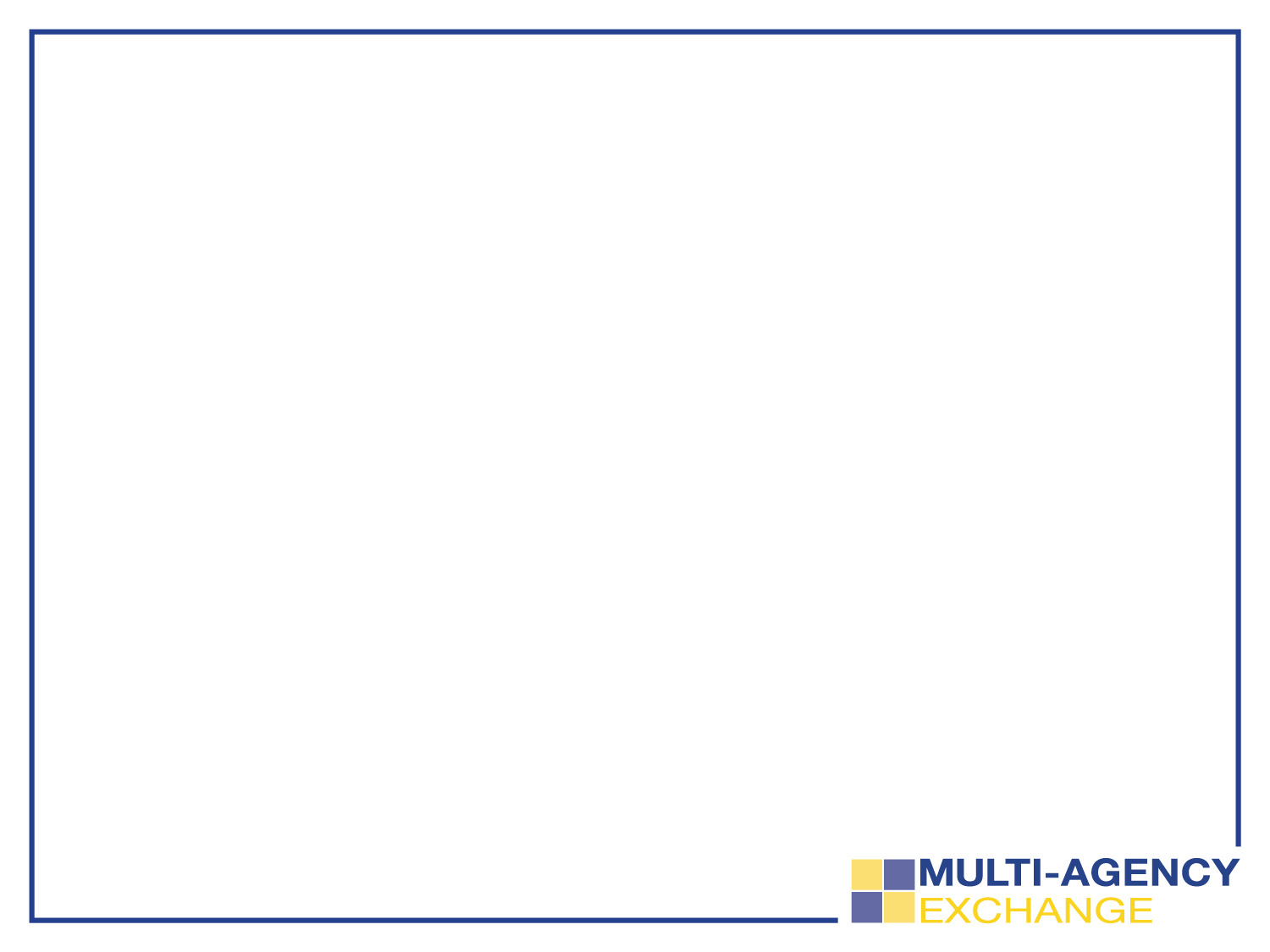 Energy Storage System:Battery Management System
Battery Management System is integrated in the battery modules.

Provides ground fault protections.

Regulates the charging and discharging of the batteries.

Monitors battery status, cell temperature, cell voltage, state of charge and health of cells.
12
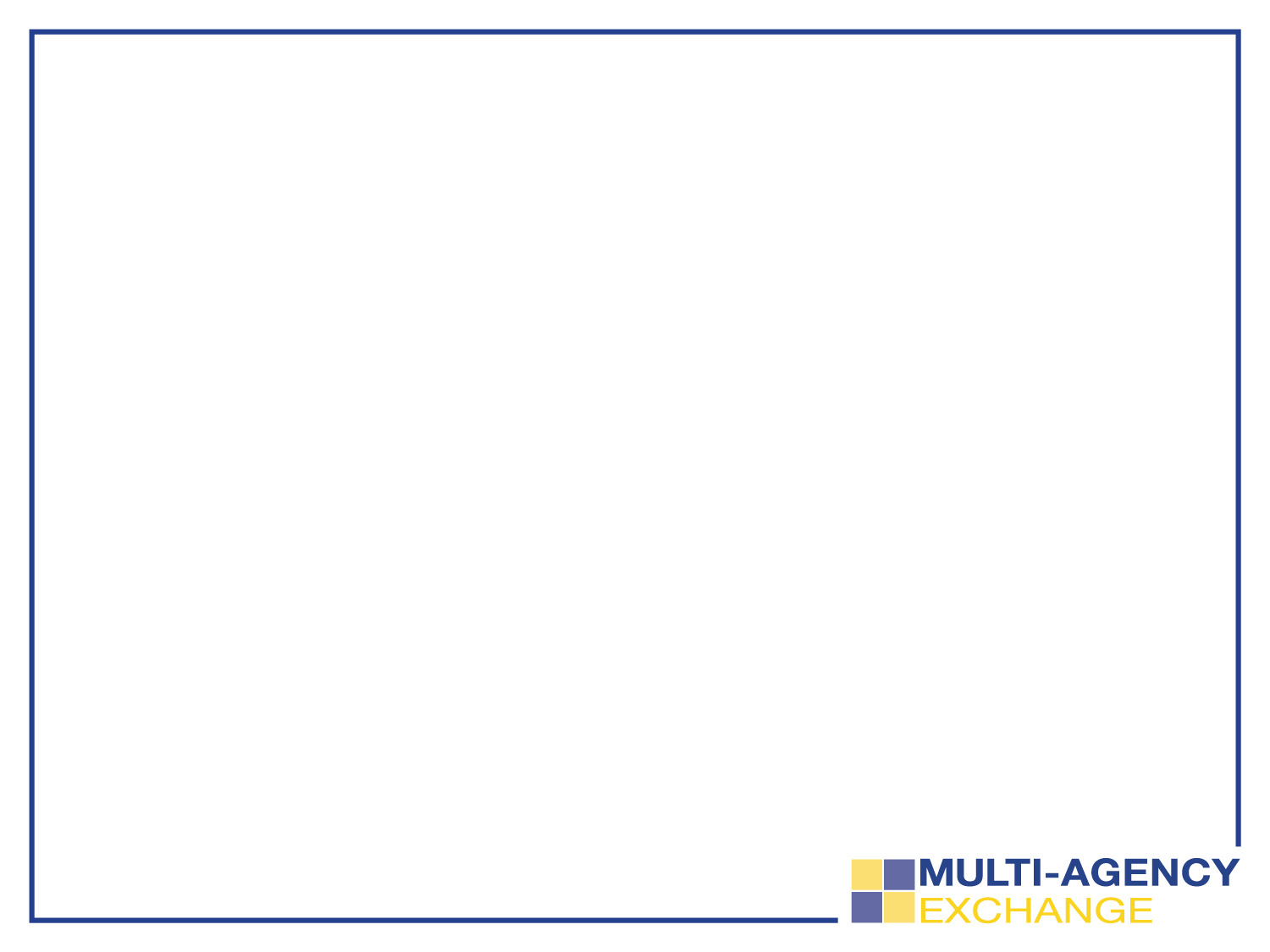 Energy Storage System:Chiller System
Cools the ESS Batteries

Two chillers, roof mounted

Cold plates are mounted under the batteries for heat transfer

Maintain a battery temperature of 95 degrees or less
13
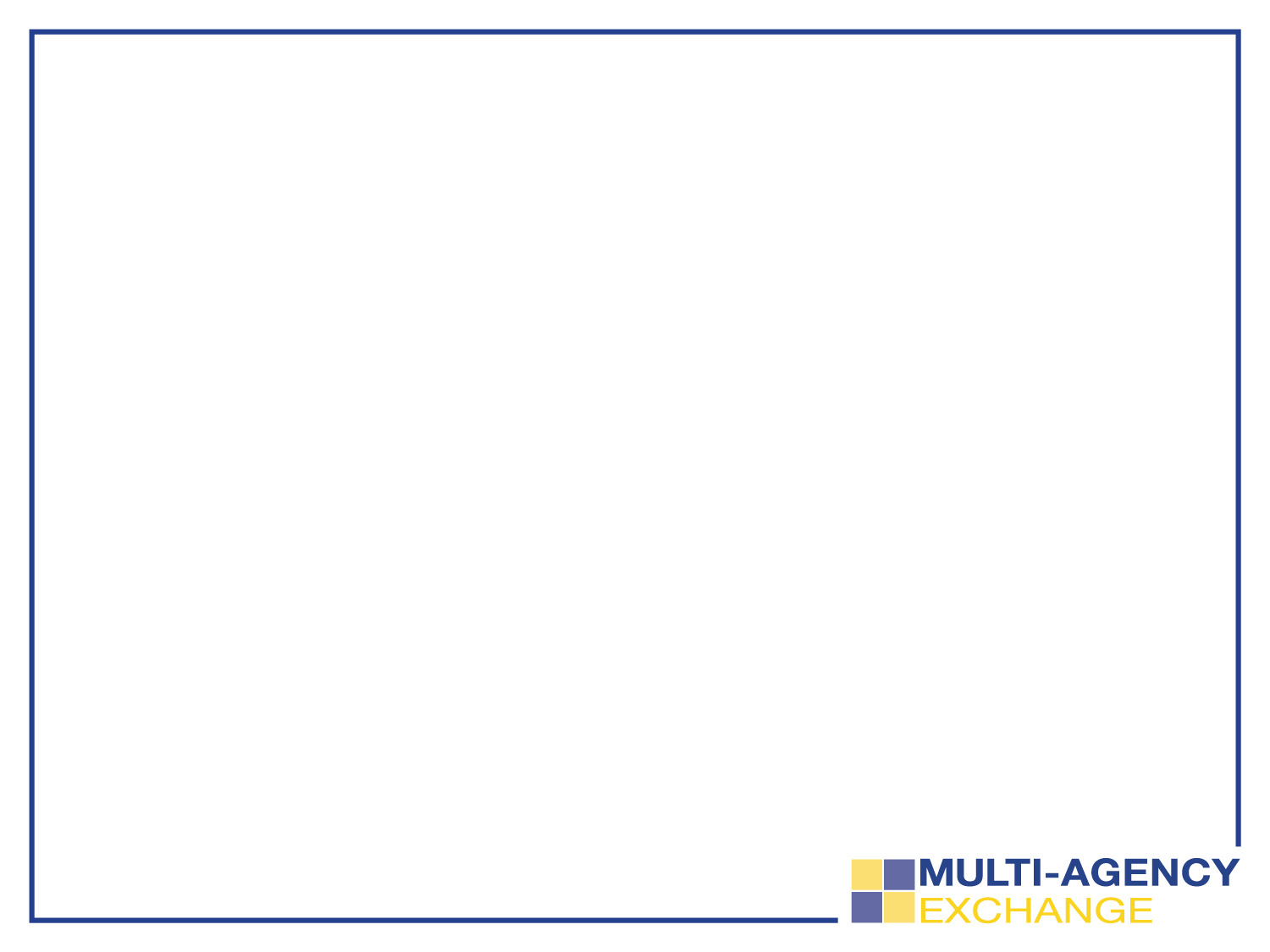 Energy Storage System:Train Operator’s Display
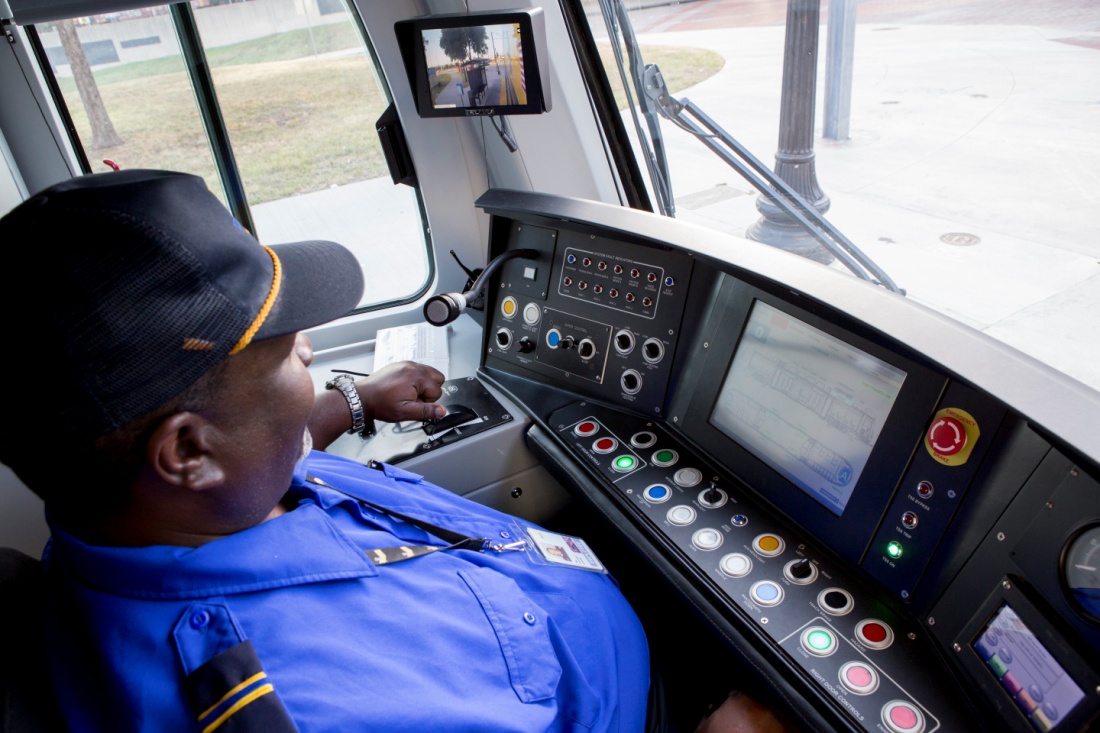 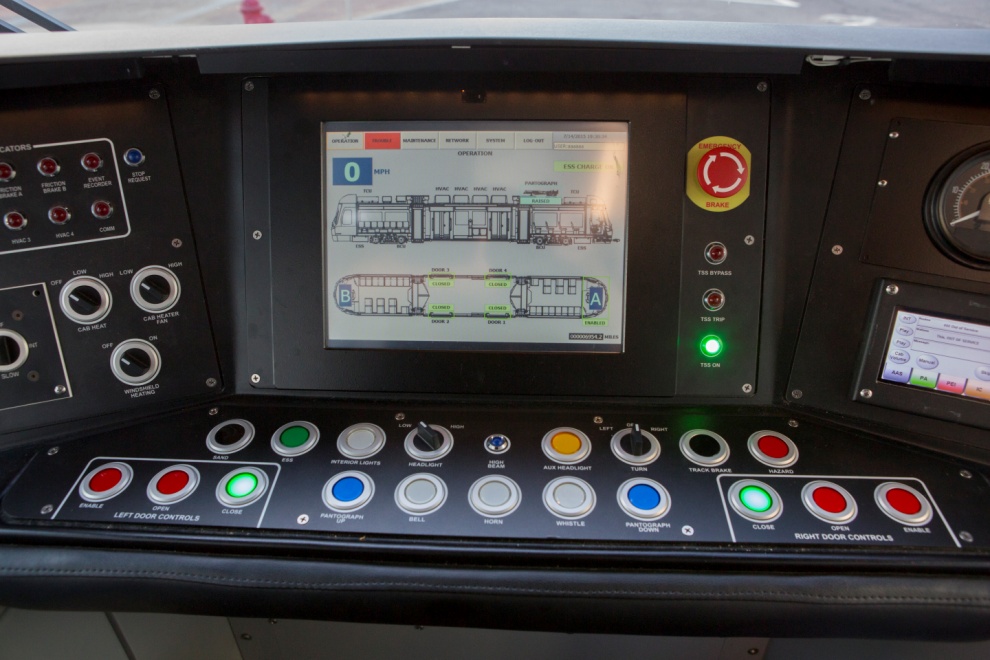 Train Operator’s Display (TOD) provides visibility of the system
Logic-coded vehicle control unit (VCU) ensures ample power for off-wire runs, providing visual cue for the operator- OK, Not OK
Pantograph lowers in <10 seconds activated via pushbutton switches, ESS is activated via pushbutton switch
14
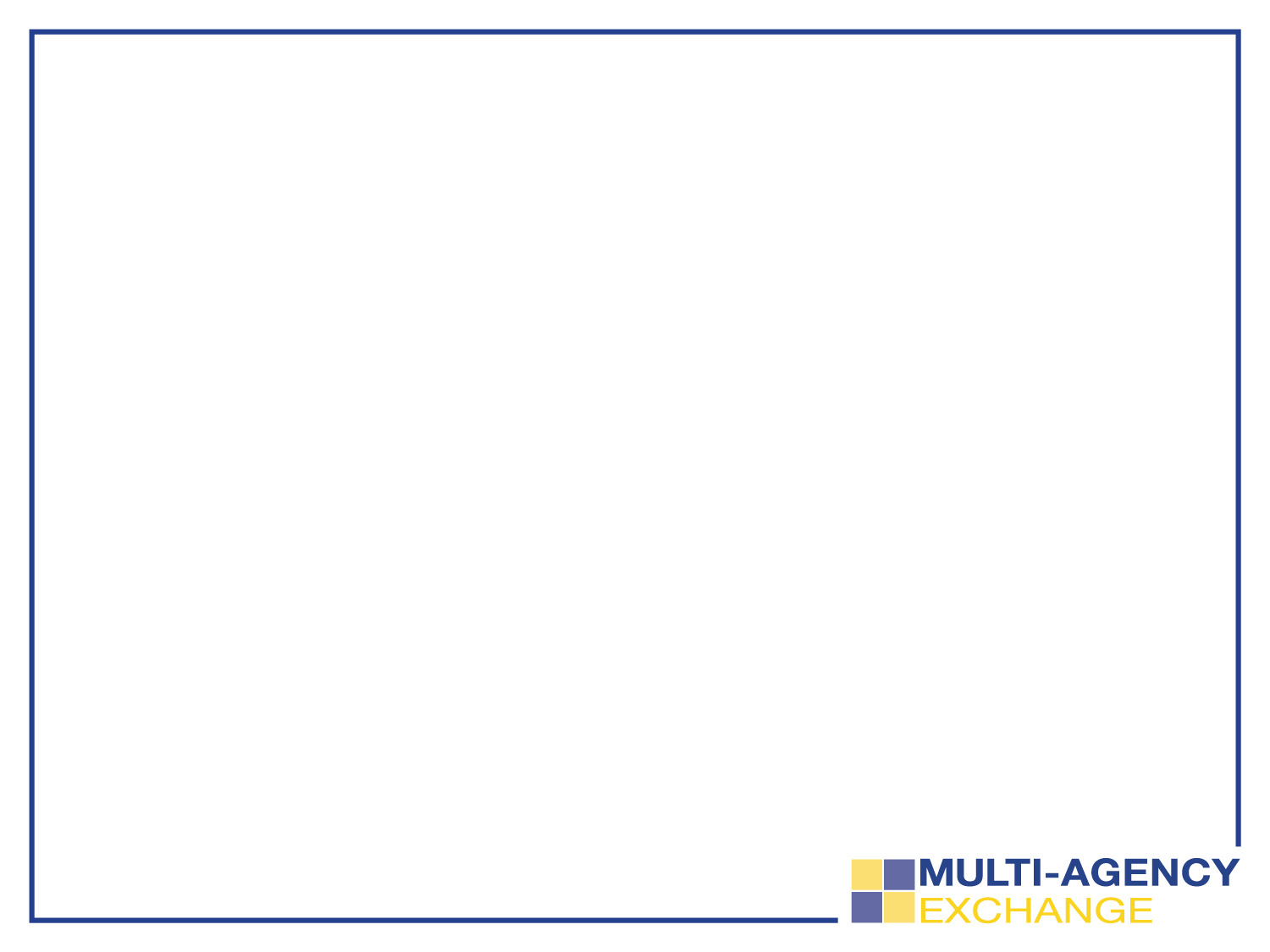 Bishop Arts District
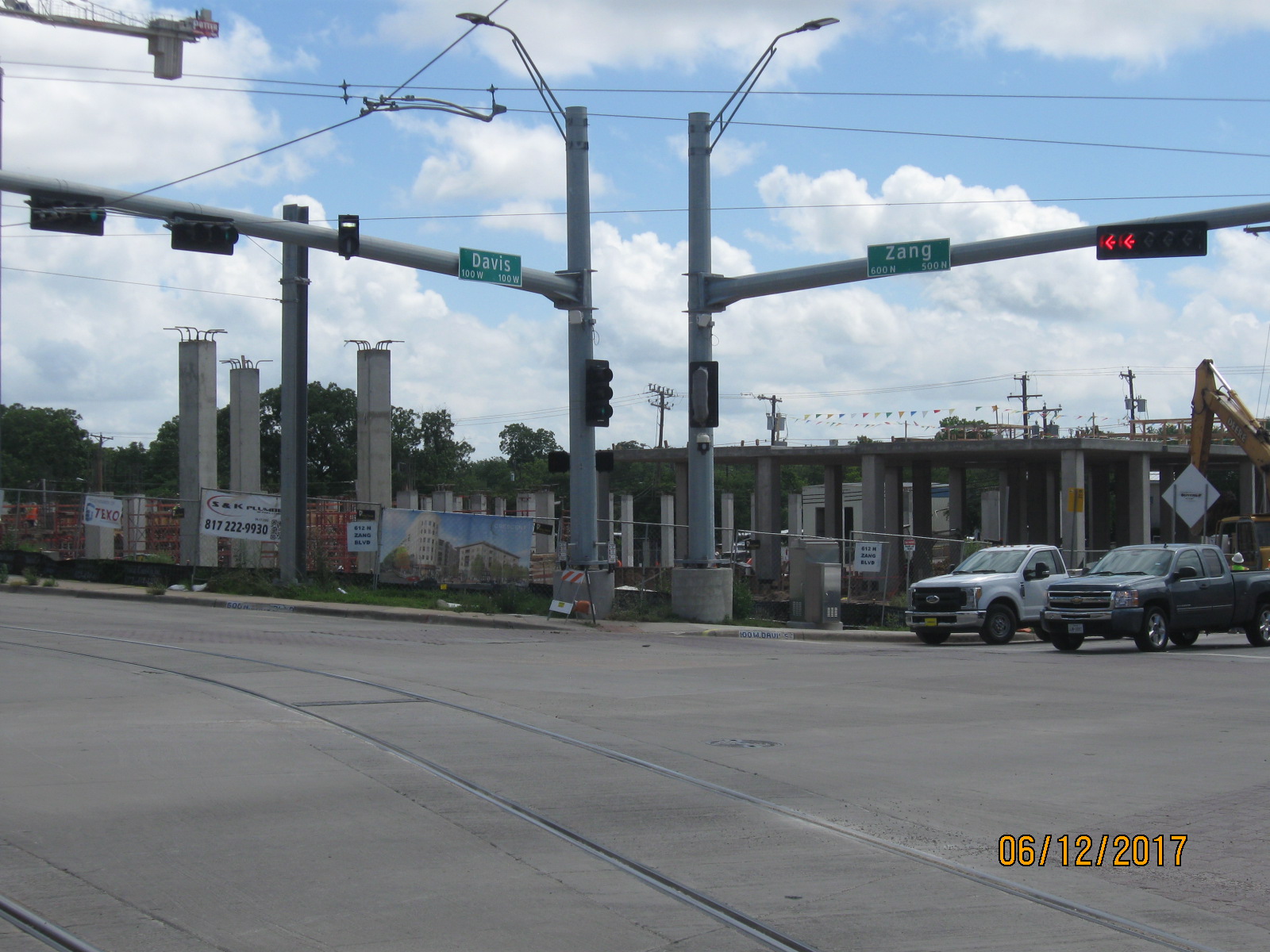 15
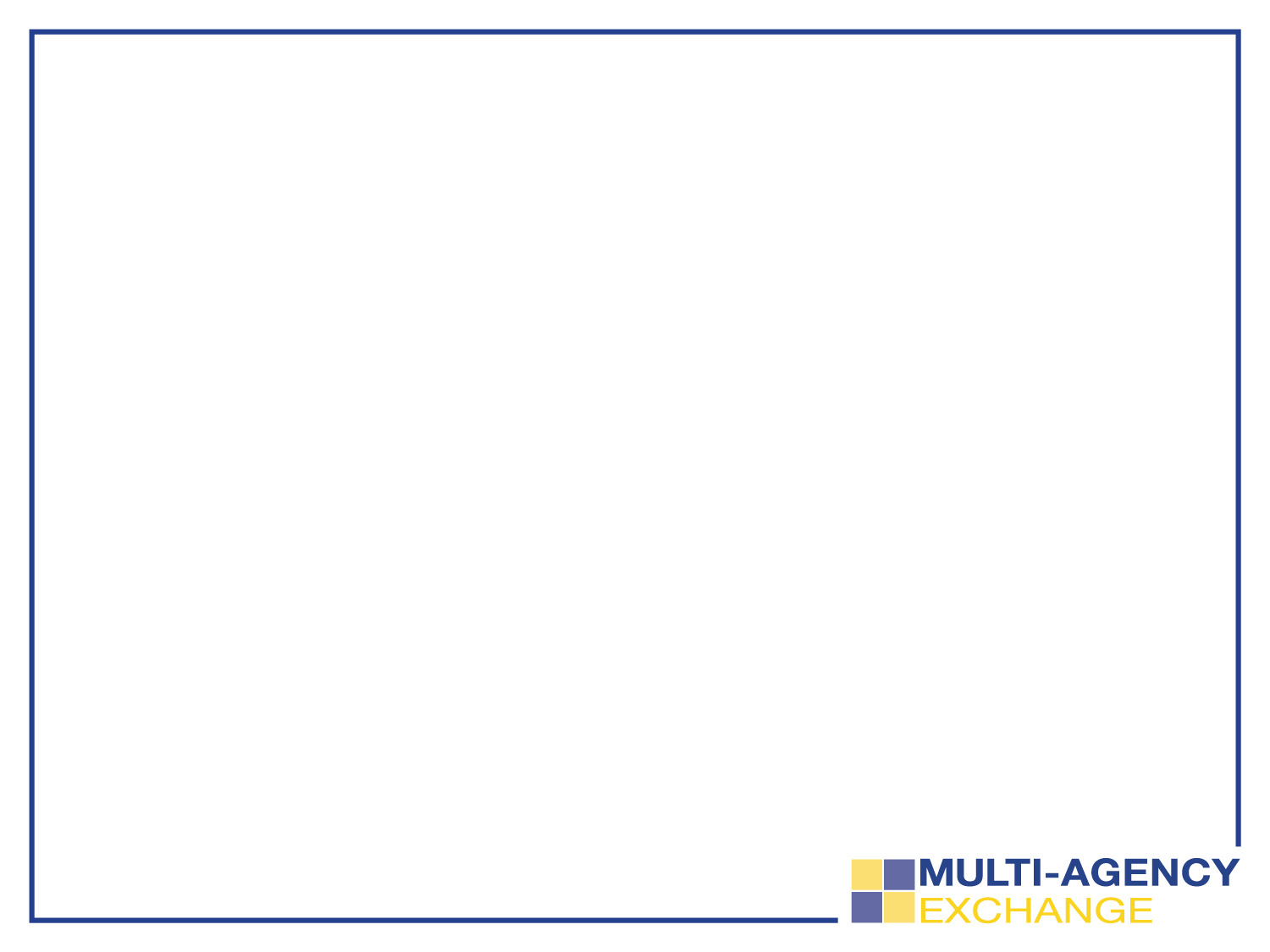 Bishop Arts District
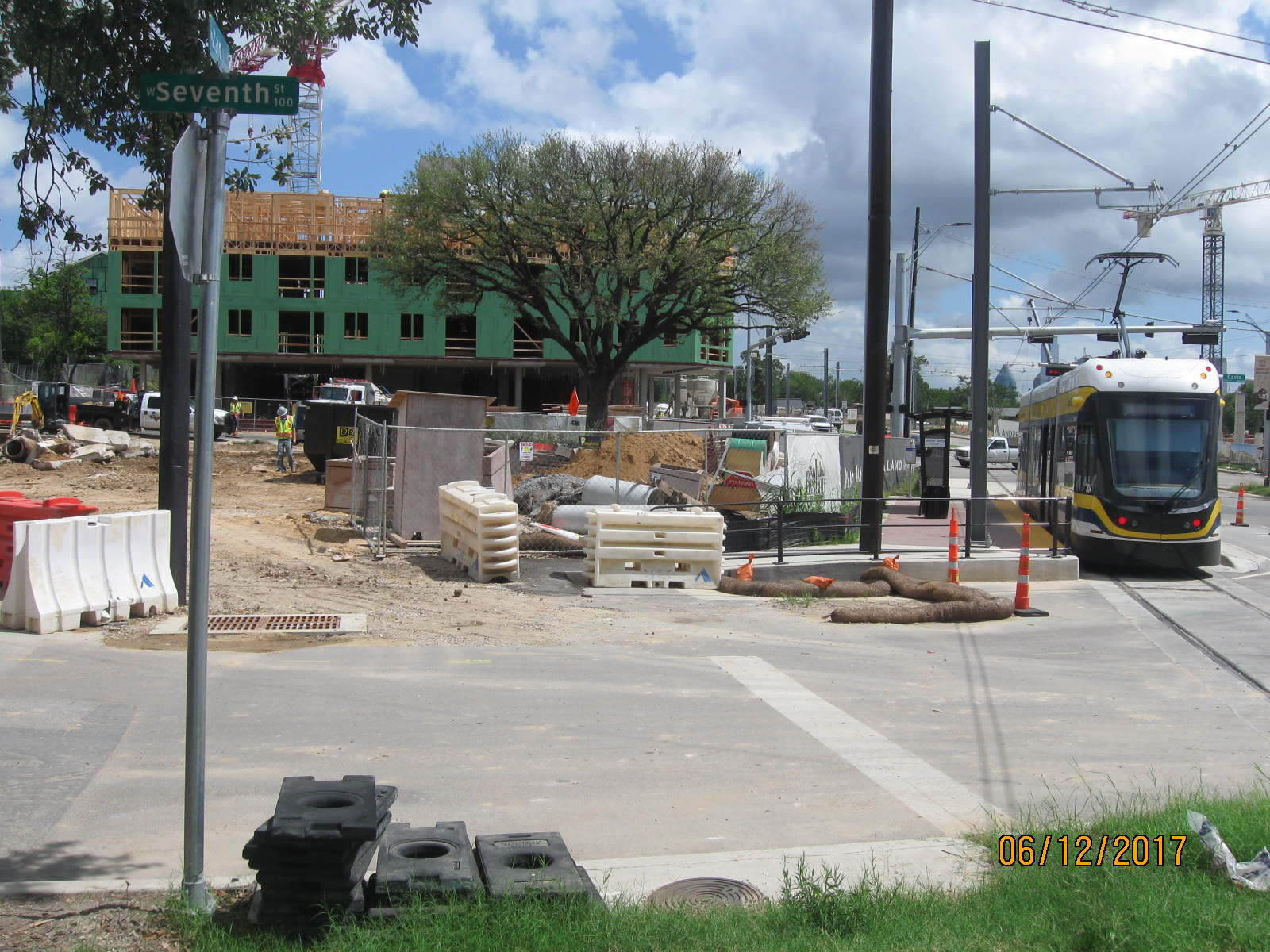 16
Bishop Art District
17
Bishop Arts District
18
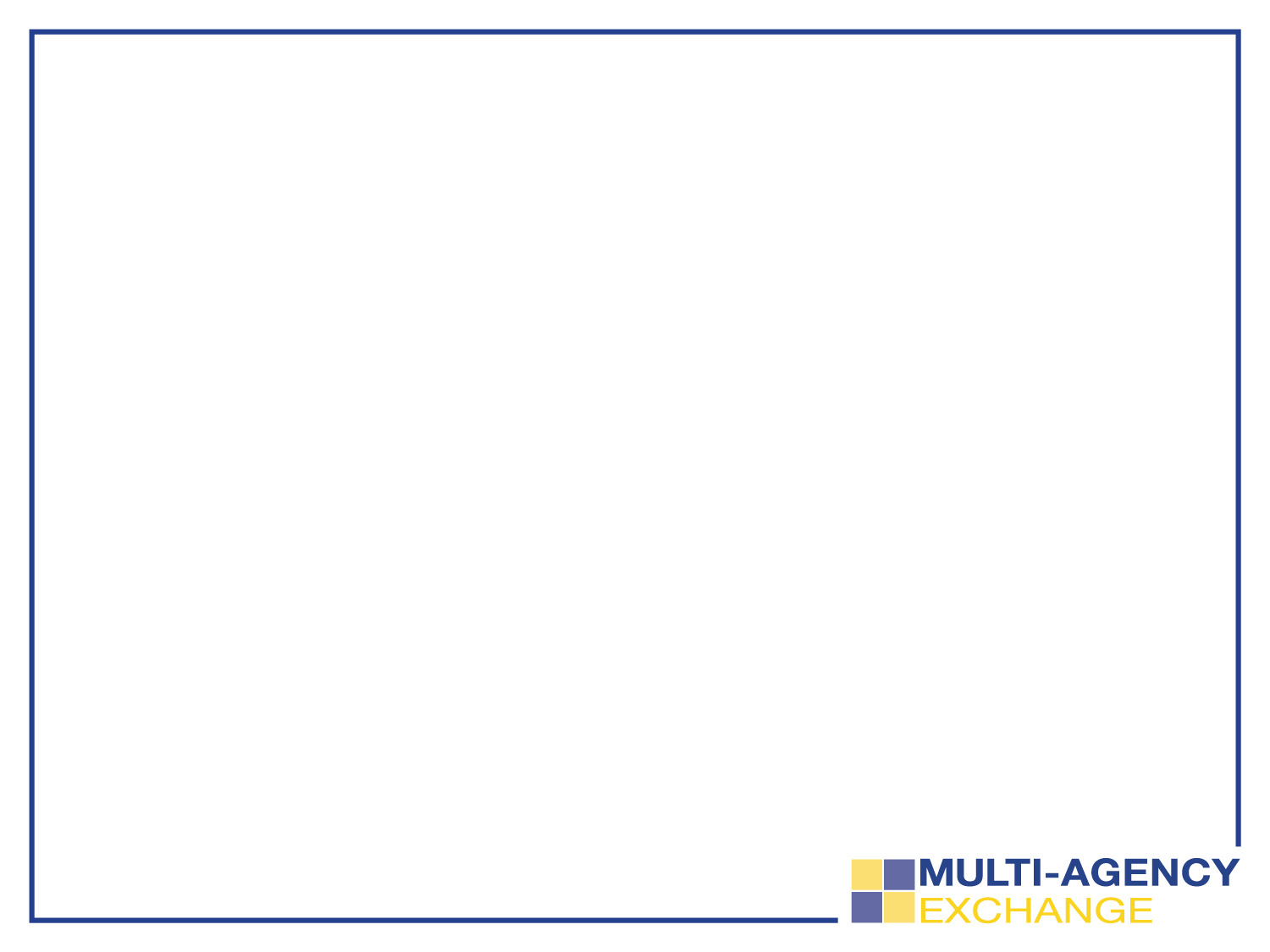 Dallas Streetcar
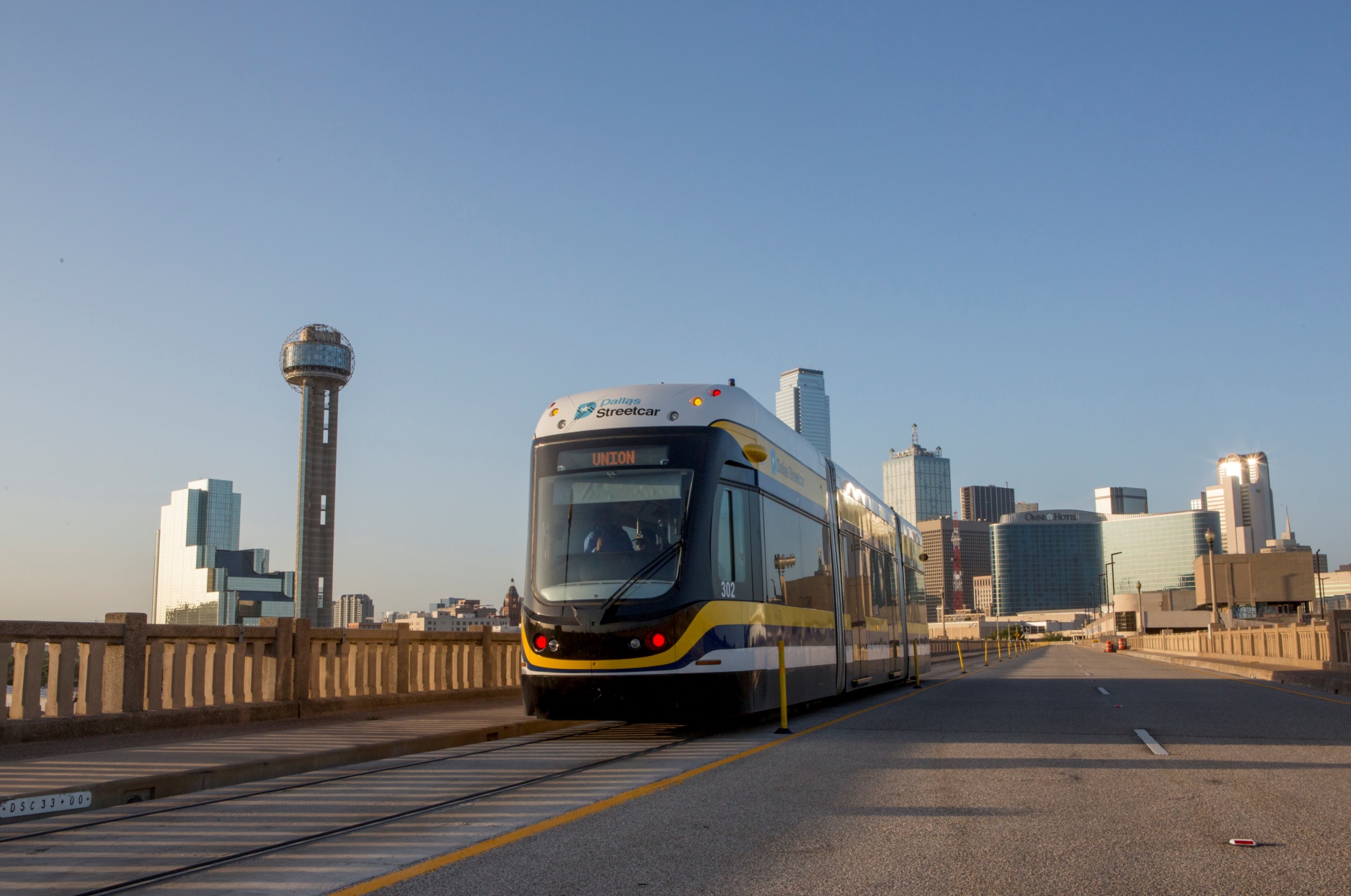 QUESTIONS?
19